ESCENARIO DE RIESGO

IDENTIFICACIÓN DE PROBABLES LOCALIDADES AFECTADAS
(PRONÓSTICO DE PRECIPITACIONES 28/10/2017 (10:00 HORAS)
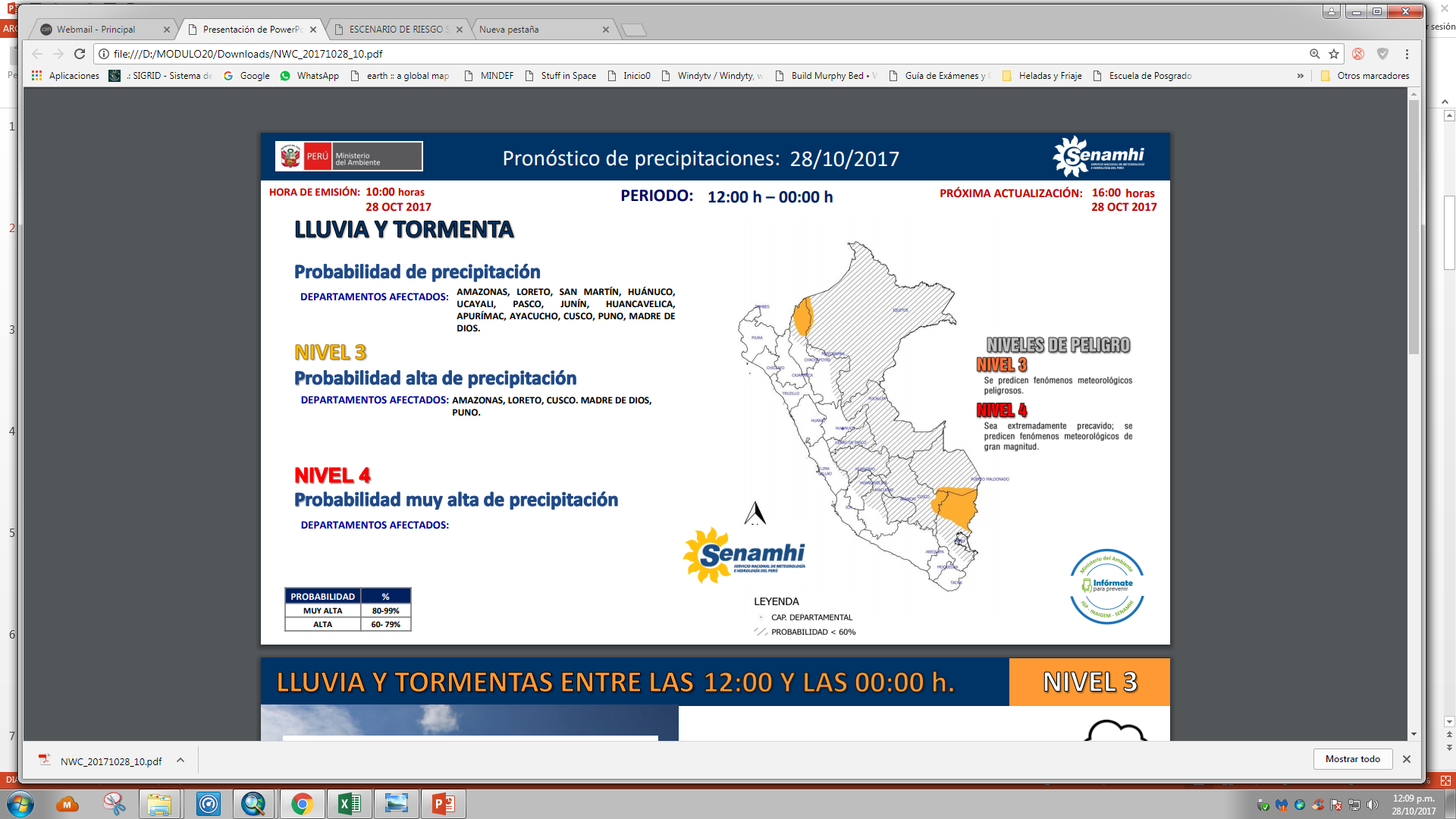 Mapa de exposición alta y muy alta por movimientos en masa
Según el Pronóstico de Lluvias
Mapa de exposición alta y muy alta por inundación Según el Pronóstico de Lluvias
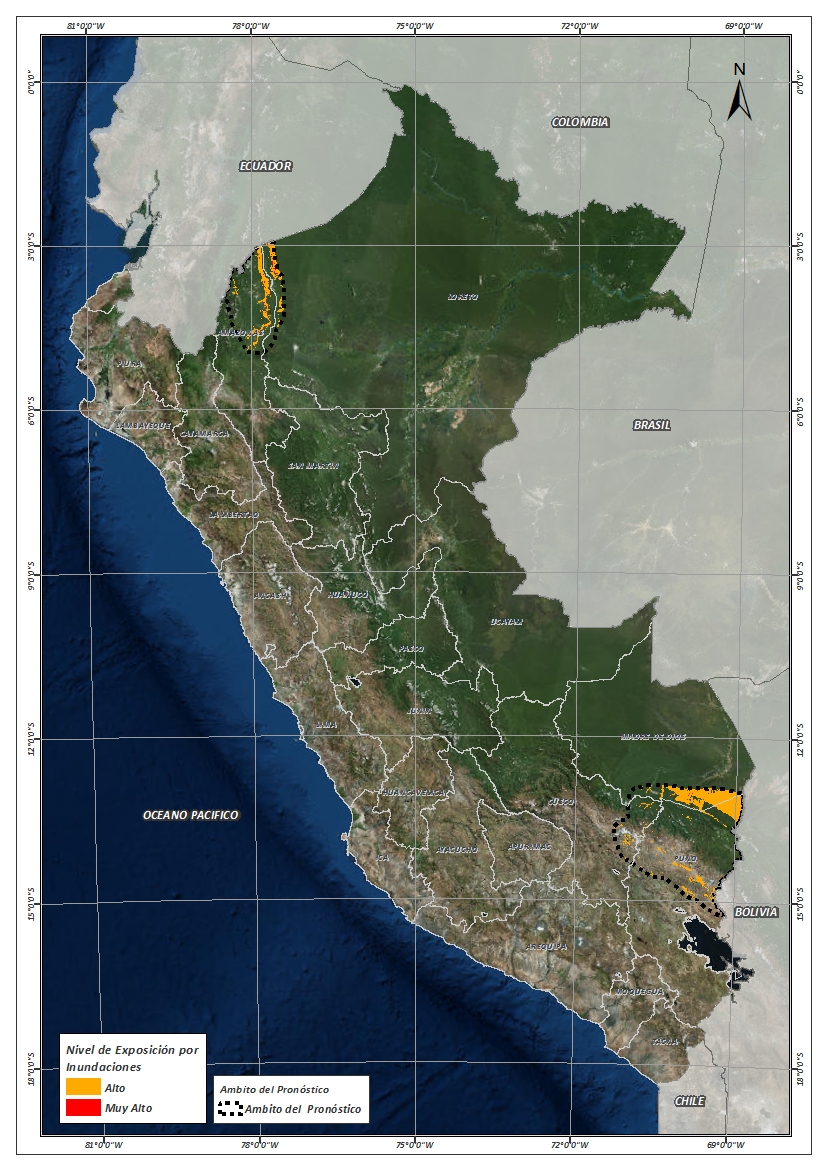 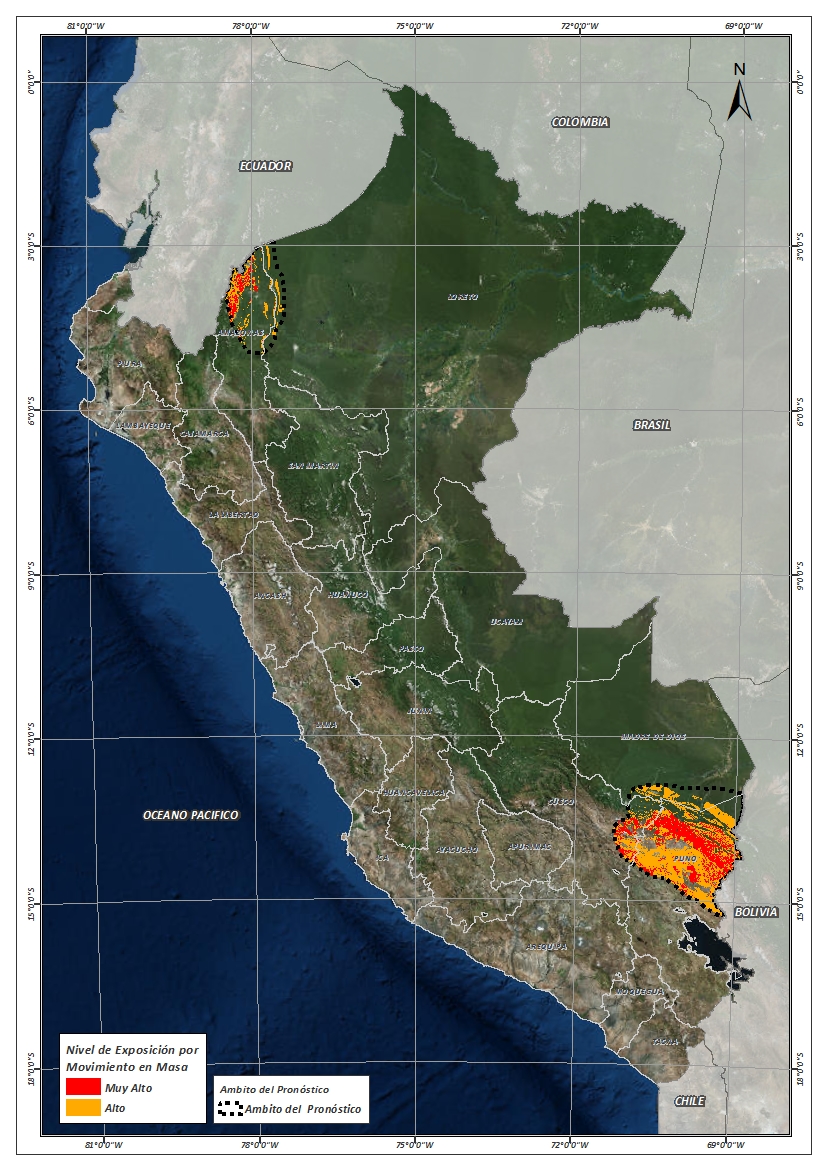 Distritos expuestos por inundación
Distritos expuestos por Inundación
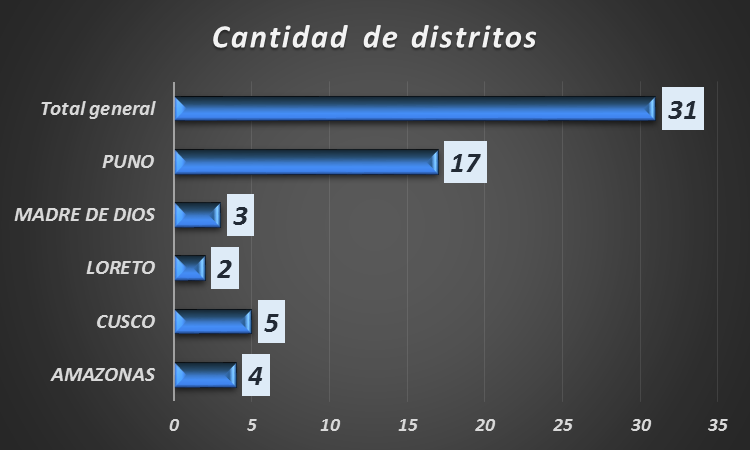 31 Distritos
Población expuesta a la inundación
Población expuesta por Inundación
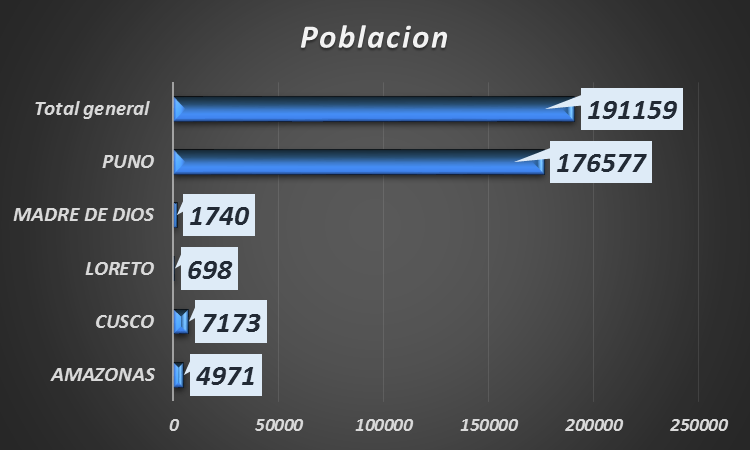 191159 Pobladores
Distritos expuestos por movimiento en masa
Distritos expuestos por movimiento en masa
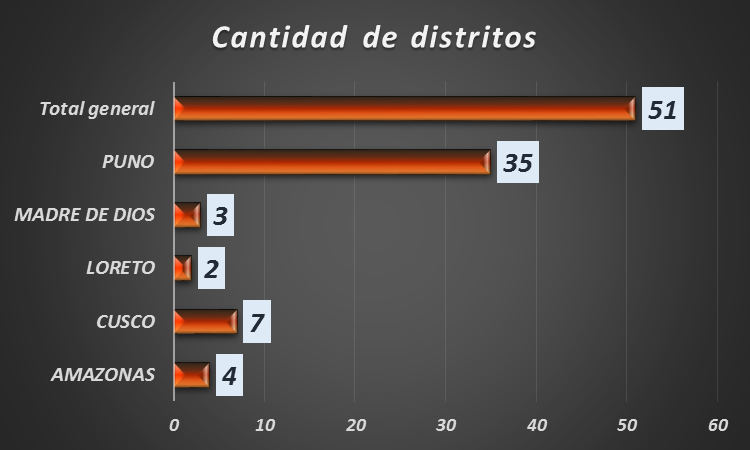 51 Distritos
Población expuesta por movimiento en masa
Población expuesta por movimiento en masa
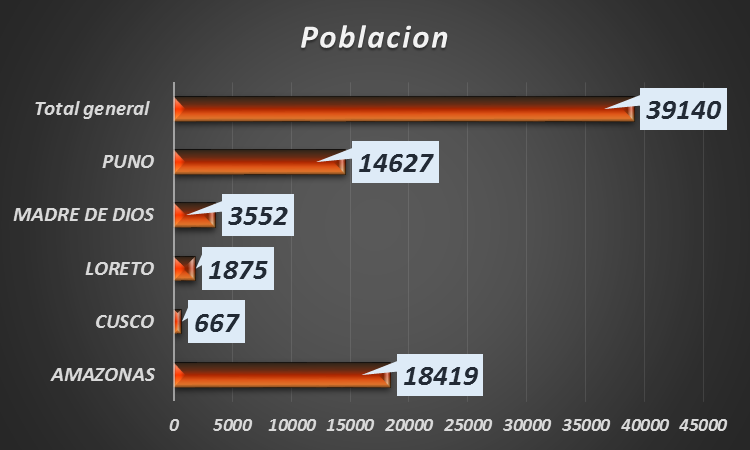 39140 Pobladores
Consultas:
soporte-sigrid@cenepred.gob.pe